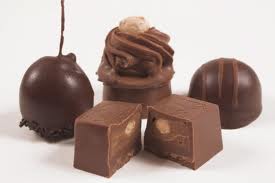 LE METIER DE CHOCOLATIER
Miam!!!     
Miam!!!
Miam!!!
Fait par Laurine Marzais et Bellot Caroline
Portrait de Caroline
- Mes qualités : gentille, rigolote…
Mes défauts: Bavarde, maladroite…
Mes intérêts: M’occuper de ma petite sœur, lire…
Ce que je n’aime pas: Les mauvaises notes…
Le ou les métiers qui me conviendraient? Pourquoi?
J’aimerais faire juge car j’aime bien la justice, ou bien psychologue car j’aime aider les personnes.
Portrait de Laurine
- Mes qualités : gentille, souriante, polie…
           - Mes défauts : bavarde, impatiente, je m’énerve vite…
           - Mes intérêts :dessiner, chanter, faire de la pâtisserie, jouer avec mes chiennes et jouer avec mes amis…
           - Ce que je n’aime pas :les mauvaises notes…
          - Le ou les métiers qui me conviendraient. Pourquoi ? Gendarmerie à cheval car j’aime bien la justice et les chevaux.
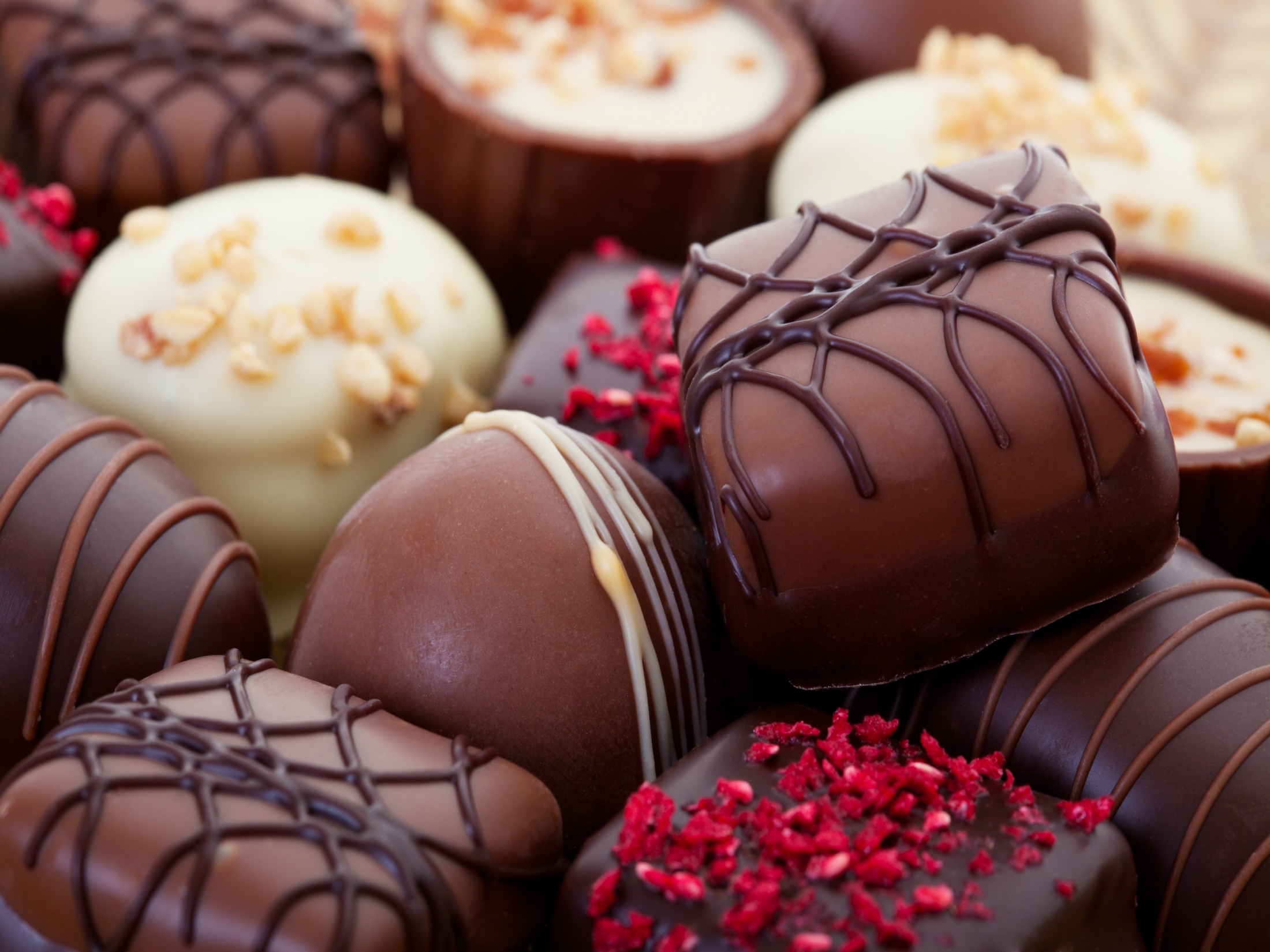 En quoi consiste ce métier ?
Ce métier  consiste  à fabriquer des chocolats. Il consiste aussi à construire des figures pour toutes occasions ( anniversaire, mariage, baptême,…)
Avantages et inconvénients du métier choisi
Avantages: 
Liberté de création, simple et artistique.
 Adapté aux femmes, autant qu'aux hommes.
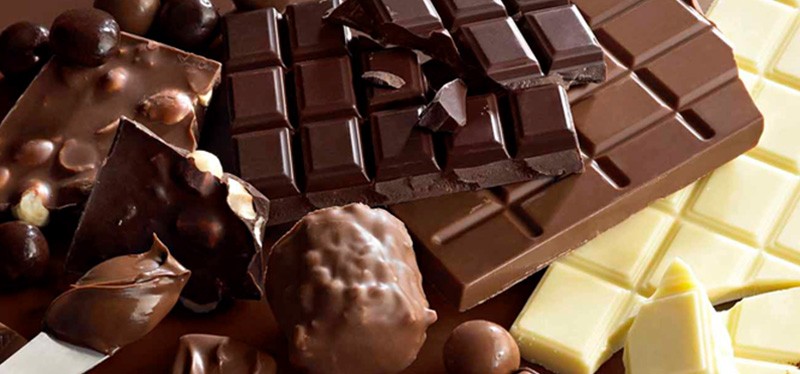 Formation exigée (études : lesquelles et où dans la région ?)
Pour faire chocolatier il faut avoir un CAP chocolatier , une MC (1 an après le CAP, un BP (2 ans après le CAP). On peut exercer nos études à Saint-Benoît.
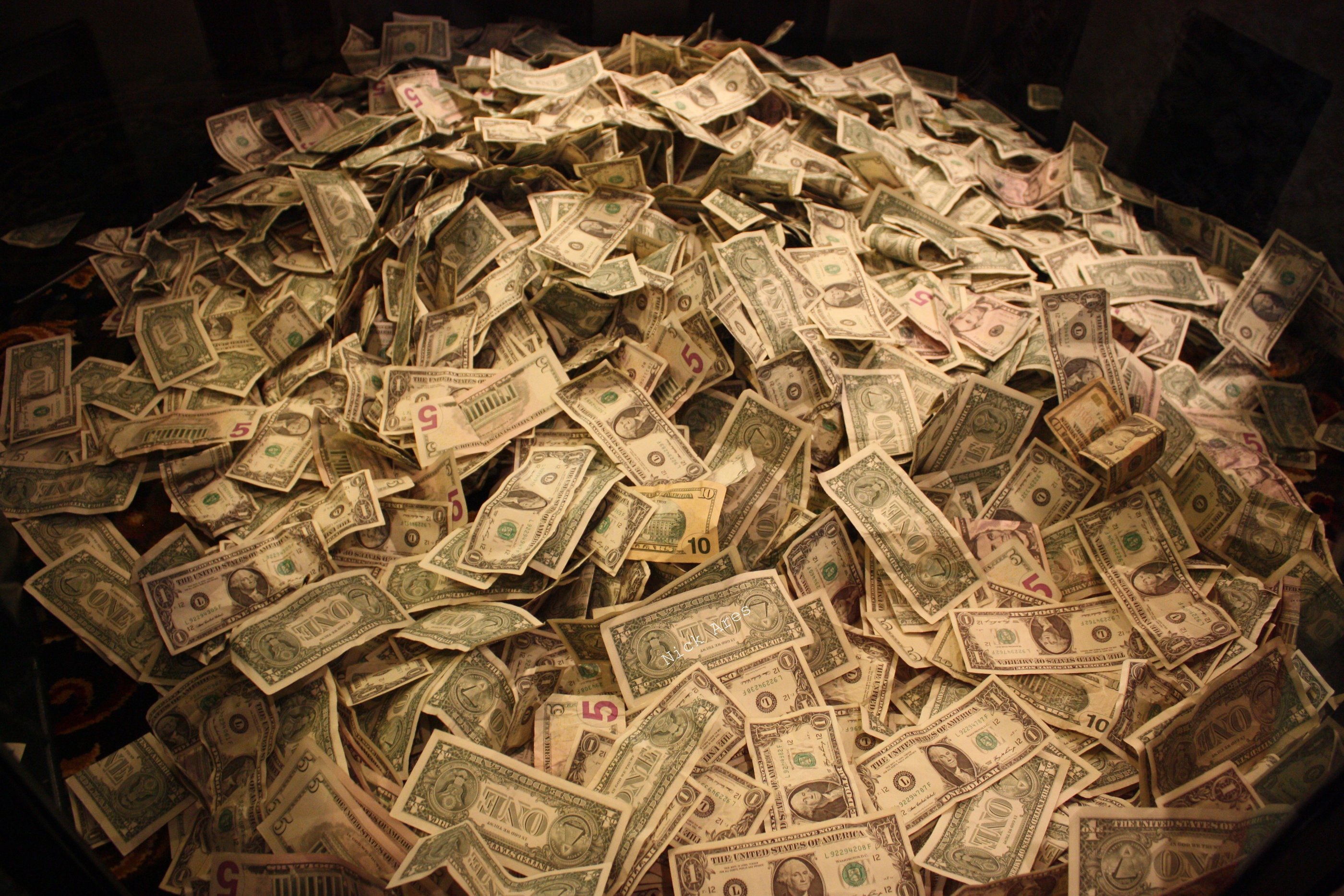 Rémunération (salaire débutant, expérimenté ?
Le salaire brut par mois pour un chocolatier débutant est de 1 500 à 1 600 euros. Le salaire pour un chocolatier à son compte est d’environ 3 000 euros
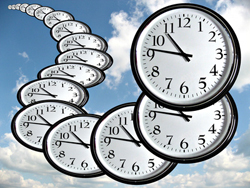 Conditions de travail : Horaires,...
Les horaires pour un chocolatier sont de 9 heures
par jour (10h à 19h). Il ne travaille pas le dimanche.
Avis personnel : aimeriez-vous faire ce métier ? pourquoi ?
Caroline :Je pense que je ne ferai pas ce métier  car je risque d’être  écœurée par le  goût du chocolat.
-Laurine: Je ne ferai pas ce métier car sinon je serai trop tentée de manger du chocolat.
Sources documentaires ?
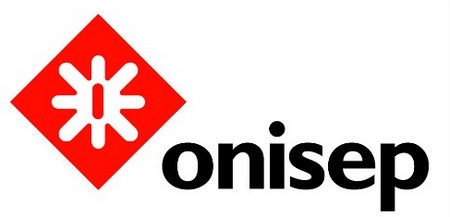 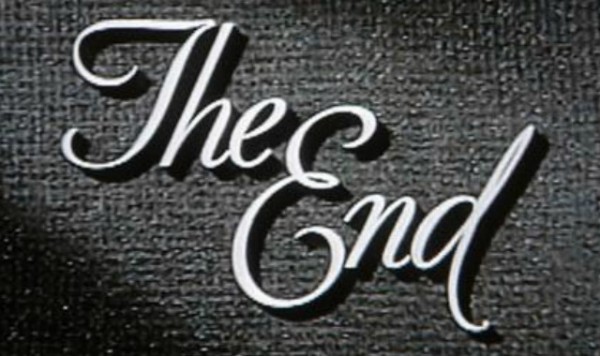